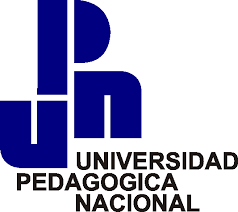 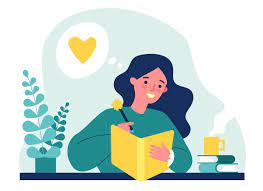 Enfoque por  competencias y sus características
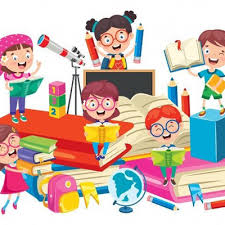 Materia: EPISTEMOLOGÍA Y PEDAGOGÍA
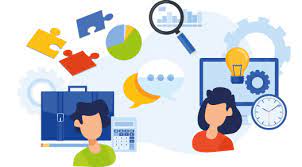 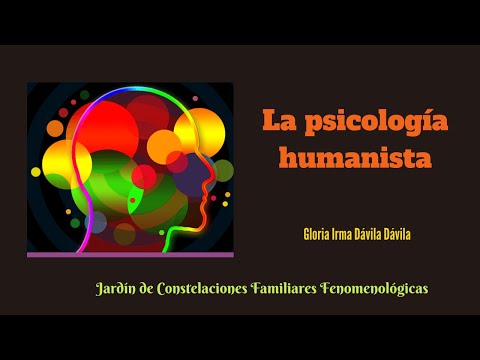 ¿Qué es un enfoque?
¿Qué es una competencia?
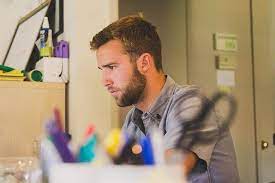 Manera de valorar o considerar una cosa
Se entendida como una combinación de conocimientos, capacidades, o destrezas, y actitudes adecuadas al contexto.
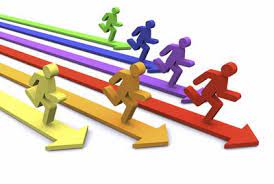 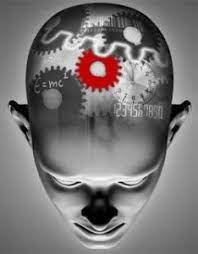 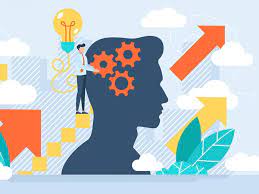 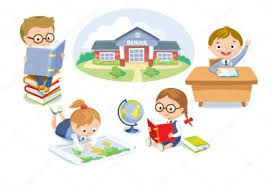 enfoque por competencias
Actores que argumentaron sobre el enfoque por competencia: María Antonia Gallart (1938) y Claudia Jacinto (1957)
El enfoque por competencias representa una alternativa para enfrentar
y solucionar las problemáticas, los retos y las necesidades que plantea la educación.
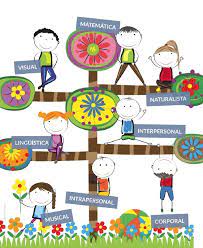 En el ámbito educativo se vincula con la capacidad para hacer algo,
con saber cómo, por qué y para qué se hace, de modo tal que este conocimiento
pueda ser transferible.
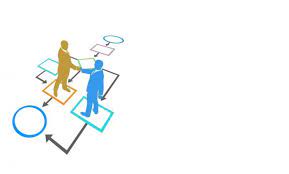 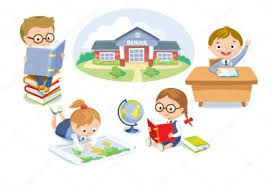 Se observa que en una competencia convergen los comportamientos sociales, las habilidades cognoscitivas, psicológicas, sensoriales y motoras que permiten llevar a cabo un desempeño, una actividad o una tarea
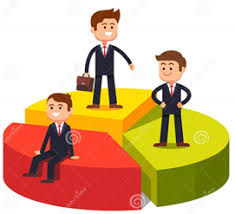 “Las competencias permiten hacer frente a una situación compleja, construir una respuesta adaptada. Se trata de que el estudiante sea capaz de producir una respuesta que no ha sido
previamente memorizada”.
Philippe Perrenoud (1944)
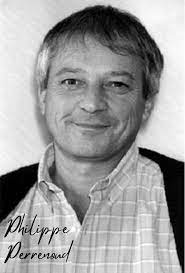 CARACTERÍSTICAS DEL ENFOQUE POR COMPETENCIA
• Proporcionan la capacidad de saber hacer
• Preparan al alumno para enfrentar nuevos desafíos
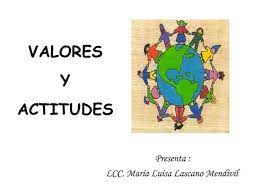 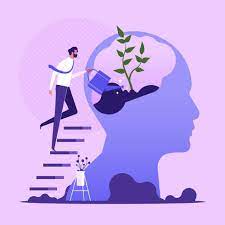 • Promueven el desarrollo de capacidades
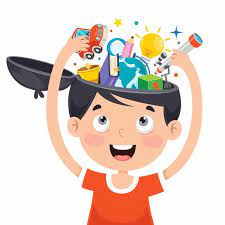 • Conllevan al establecimiento de procesos de aprendizaje autónomos a partir de la acción directa del alumno
• Su planteamiento supone que todos los estudiantes serán capaces de desempeñarlas.
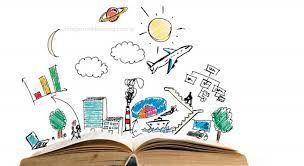 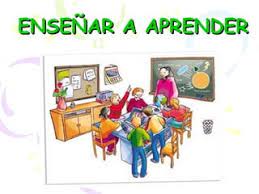 • Implican una participación eficaz del alumno en los ámbitos
• Tienen un carácter integrador
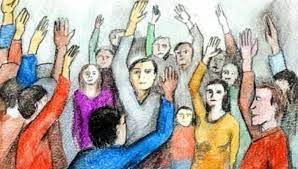 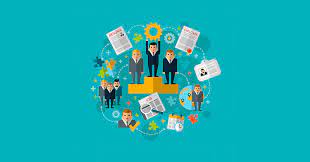 • Permiten integrar y relacionar los aprendizajes con distintos tipos de contenidos
• Son transferibles, ya que refuerzan y complementan los procesos de aprendizaje
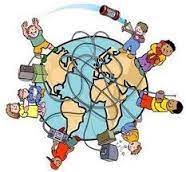 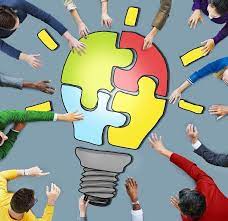 • Tienen un carácter interdisciplinar y transversal
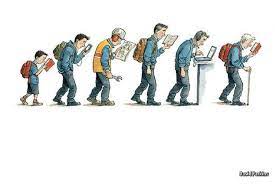